Slas behandlingsriktlinjer
Hur arbetar vi med dessa och hur följer vi upp följsamheten mot detsamma
Thomas Blomberg
Slas behandlingsriktlinjer
Behövs behandlingsriktlinjer
Att skapa behandlingsriktlinjer
Att uppdatera behandlingsriktlinjer
Att lokalanpassa behandlingsriktlinjer
Att arbeta efter behandlingsriktlinjer
Att följa upp följsamheten till behandlingsriktlinjer
Thomas Blomberg
Slas behandlingsriktlinjer
Behövs behandlingsriktlinjer?
Medicinska områden (ex.)
Lungmedicin
Kardiologi
Neurologi
Endokrinologi
Gastroenterologi
Kirurgi
Gynekologi
Obstetrik
Ortopedi
Psykiatri
Vuxen - Barn
Beslutsunderlag för behandling
Anamnes
Aktuella besvär (S, O, P, Q, R, S, T)
Tidigare sjukdomar
Medicinering
Symtom
Undersökningsfynd

Behandlingsalternativ
Thomas Blomberg
Slas behandlingsriktlinjer
Att skapa behandlingsriktlinjer.
Vem?
För vem?
Hur?
Vad?
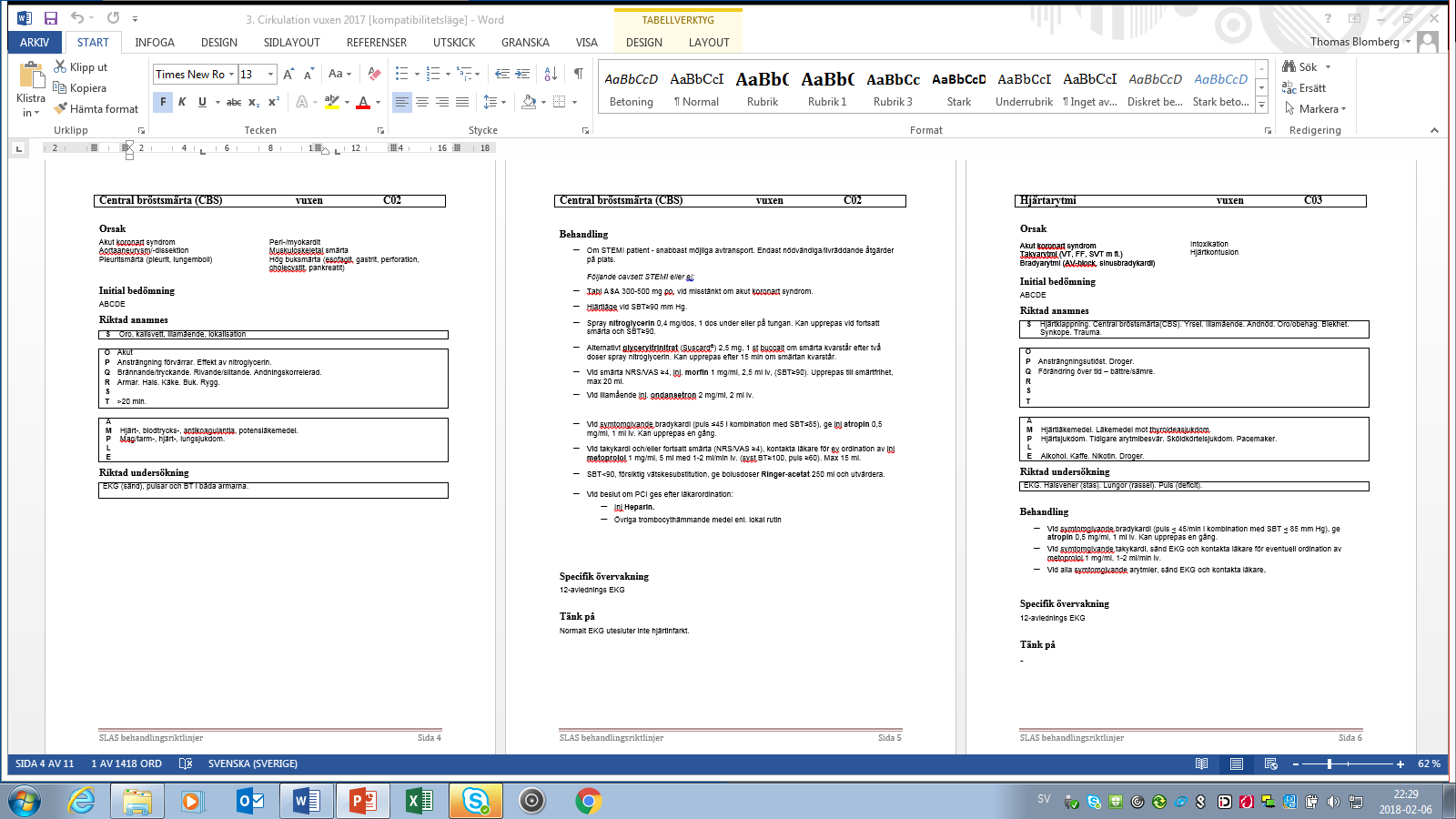 Thomas Blomberg
Slas behandlingsriktlinjer
Att uppdatera behandlingsriktlinjer.
Följa den medicinska utvecklingen
Krav på dokumentation/ studier
Uppdateras kontinuerligt?
Thomas Blomberg
Slas behandlingsriktlinjer
Att lokalanpassa behandlingsriktlinjer.
21 Regioner (landsting)
Minst 21 behandlingstraditioner.

Ändå - mycket små olikheter mellan olika regioner.
Thomas Blomberg
Slas behandlingsriktlinjer
Att arbeta efter behandlingsriktlinjer.
PBT
RETTS – ESS

	Exempel
ESS 4	- Andningsbesvär/dyspné/andnöd
Bröstsmärta vid andning
Hyperventilation

ESS 5	- Bröstsmärta/bröstkorgssmärta
PBT 
A01, A02, A03, A05, C01, C04, M02, M04, Ö03


PBT
C01, B01, B03
Thomas Blomberg
Slas behandlingsriktlinjer
Att följa upp följsamheten till behandlingsriktlinjer.
Journalgranskning – manuell
Journalgranskning – automatisk
Thomas Blomberg